تـرنيــمة
يا يسوع نيرك هيّن
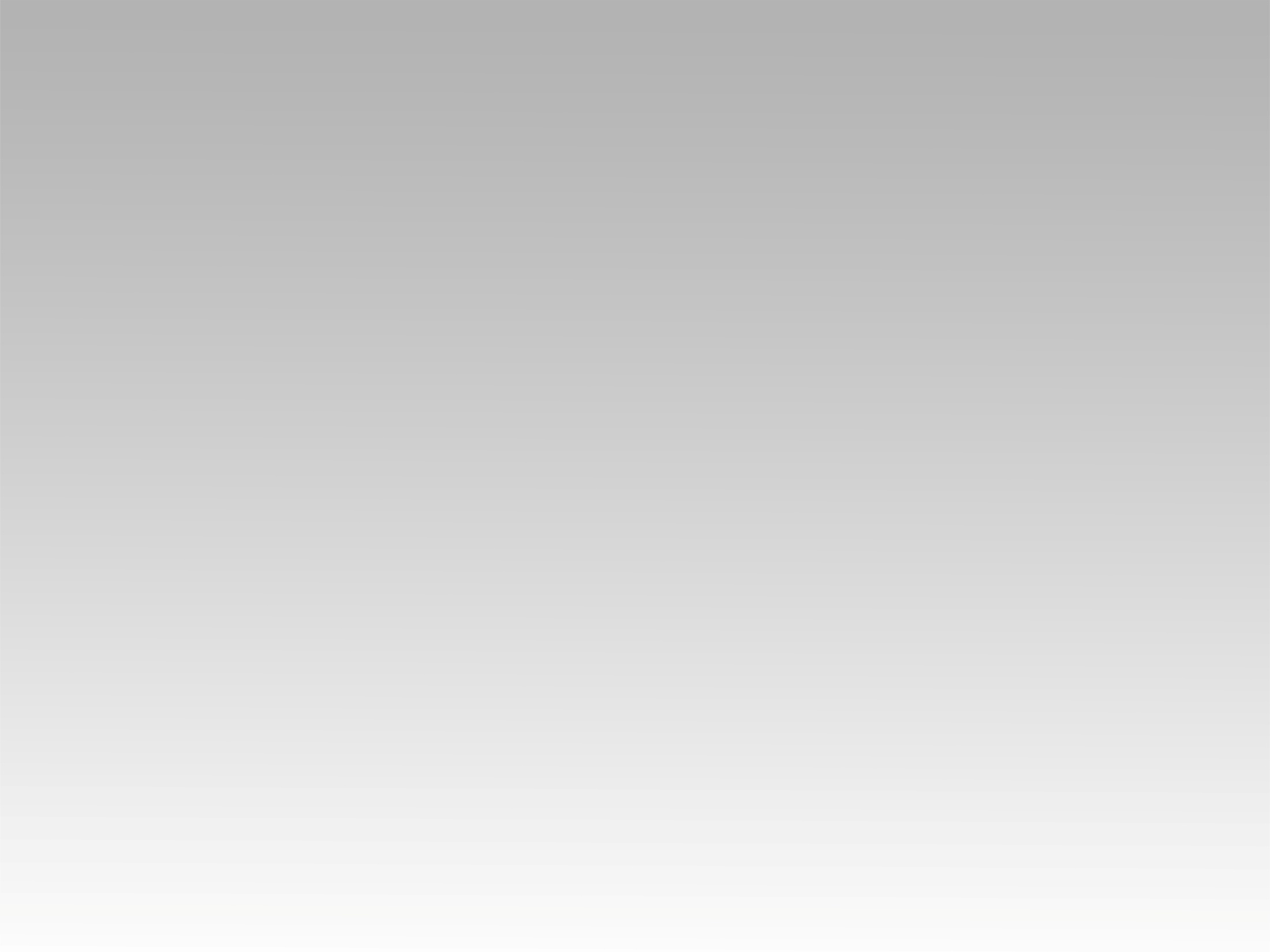 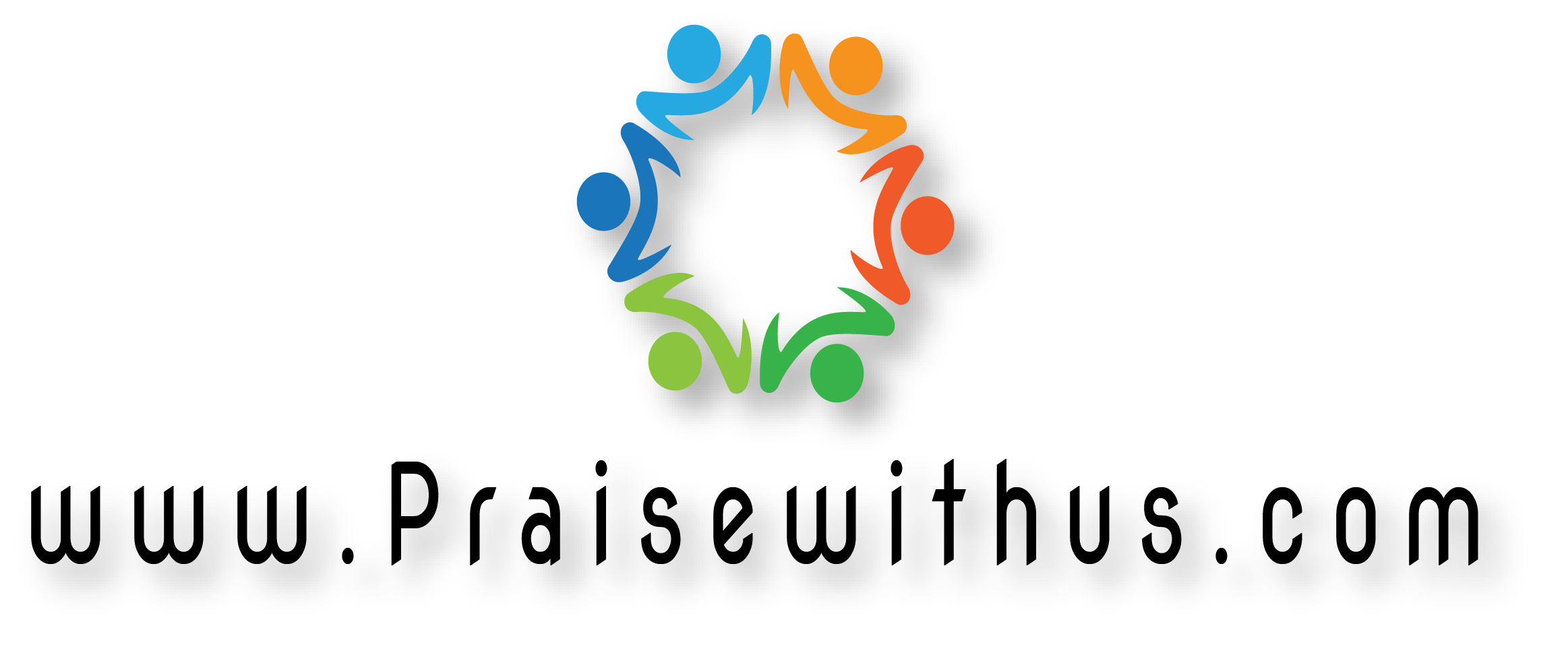 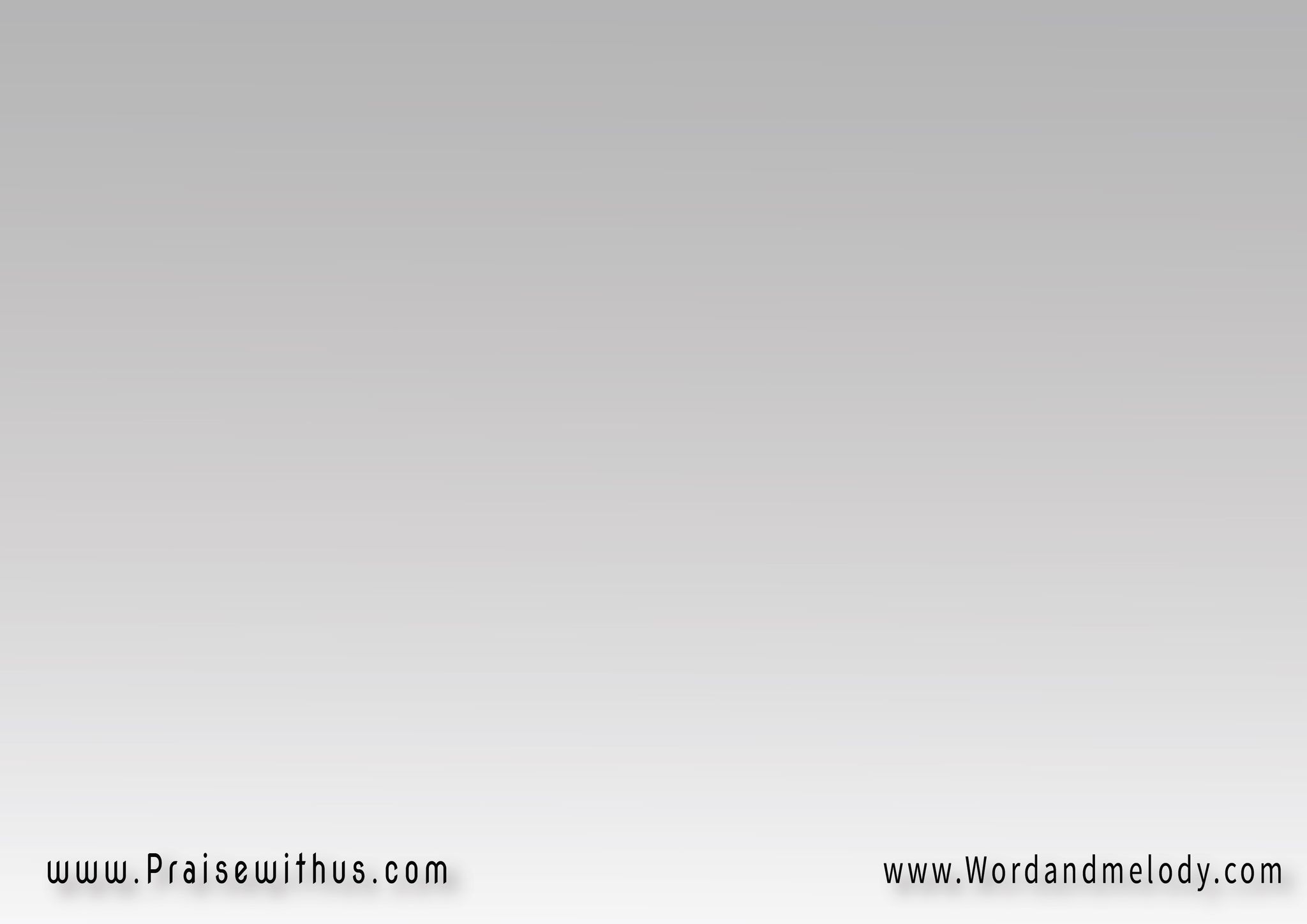 يا يسوع نيرك هيّنللي تعبان و حيرانحملي و حملتو يا حنيّنحبّك خلى في قلبي أمان
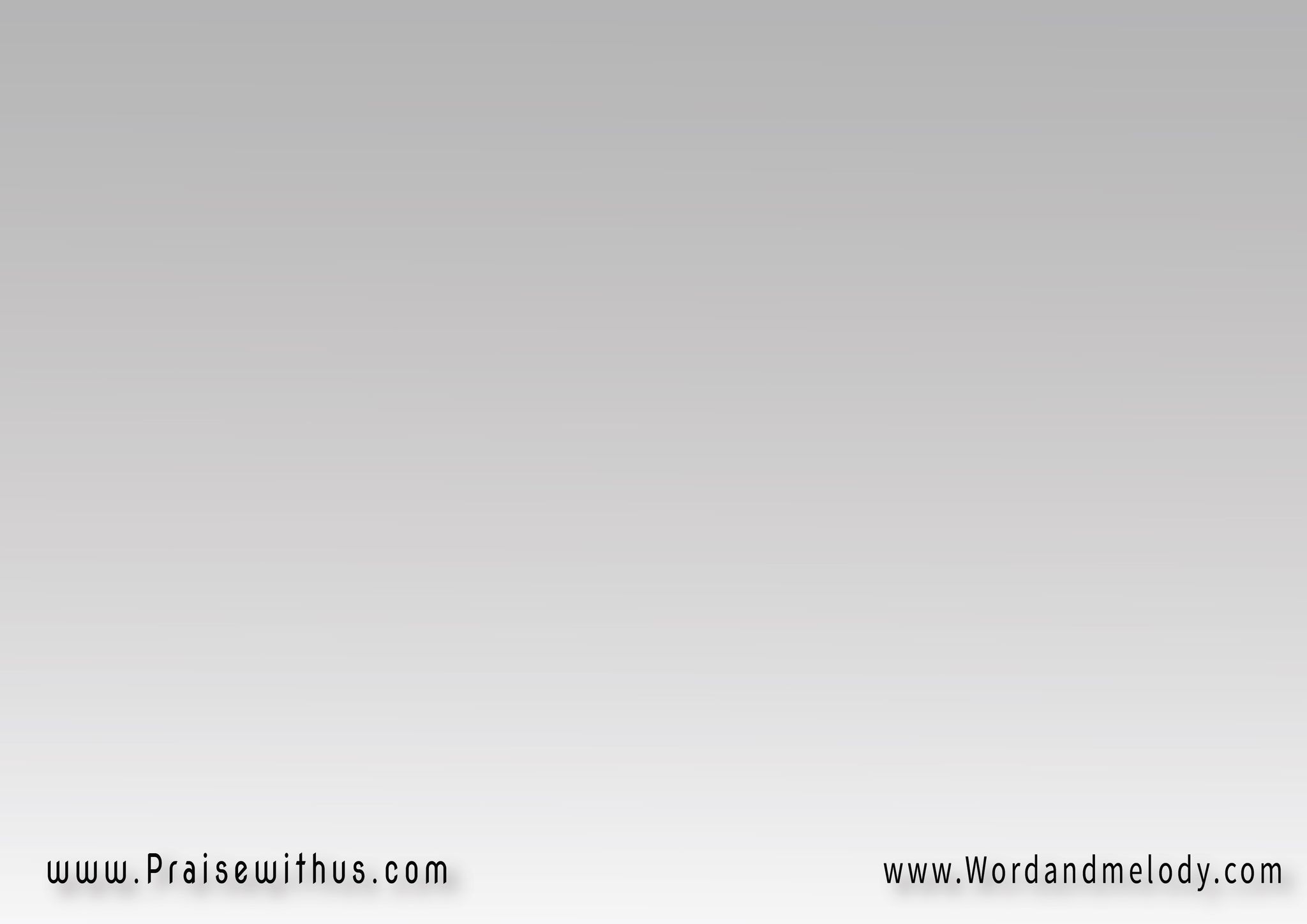 بدّي اتعلم منك آه يا حنونمش رح اتنازل عن دربك
 لو مهما يكونعلمني كيف اتواضعو عن حبك ما اتراجعيا حنون
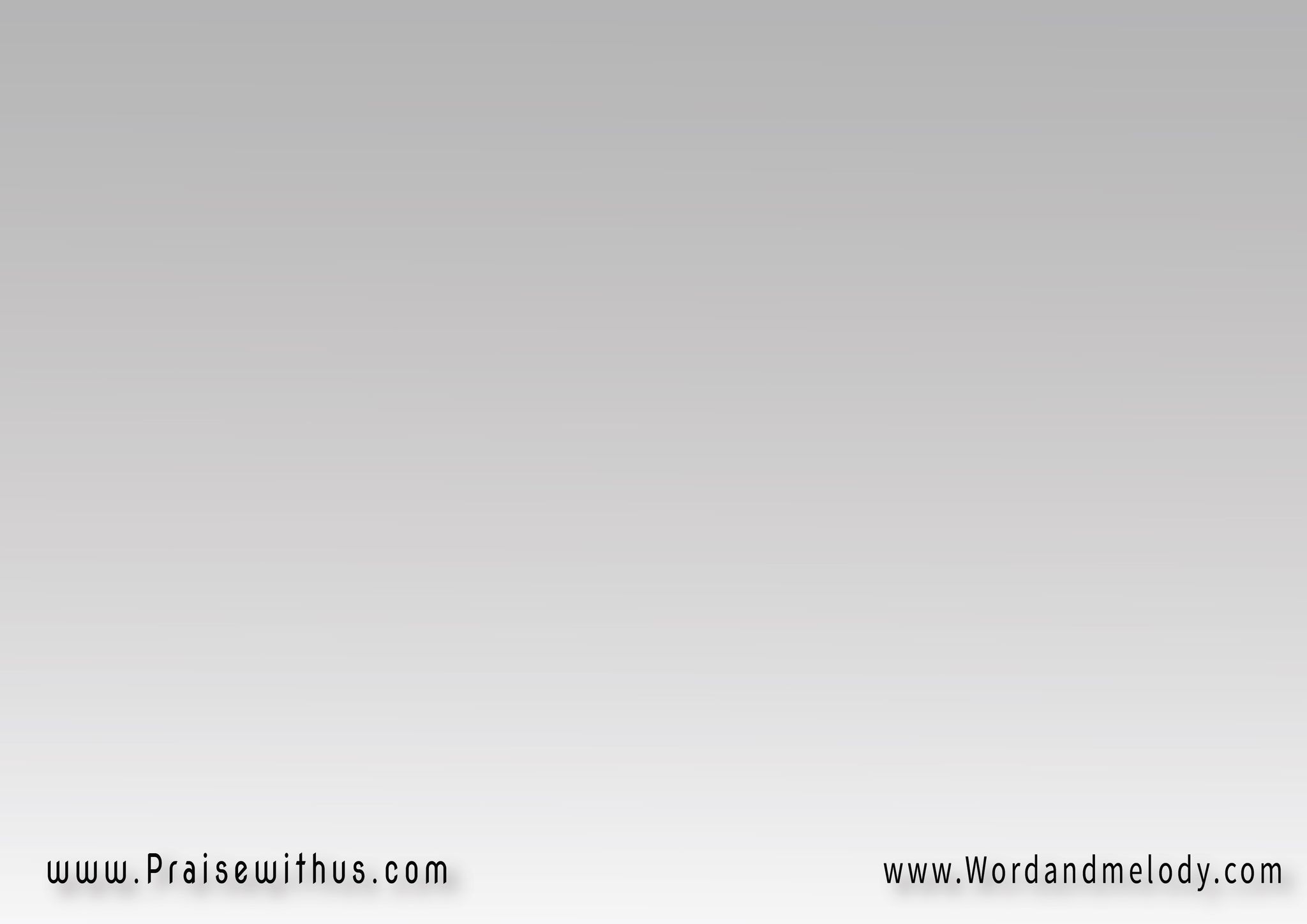 يا يسوع نيرك هيّنللي تعبان و حيرانحملي و حملتو يا حنيّنحبّك خلى في قلبي أمان
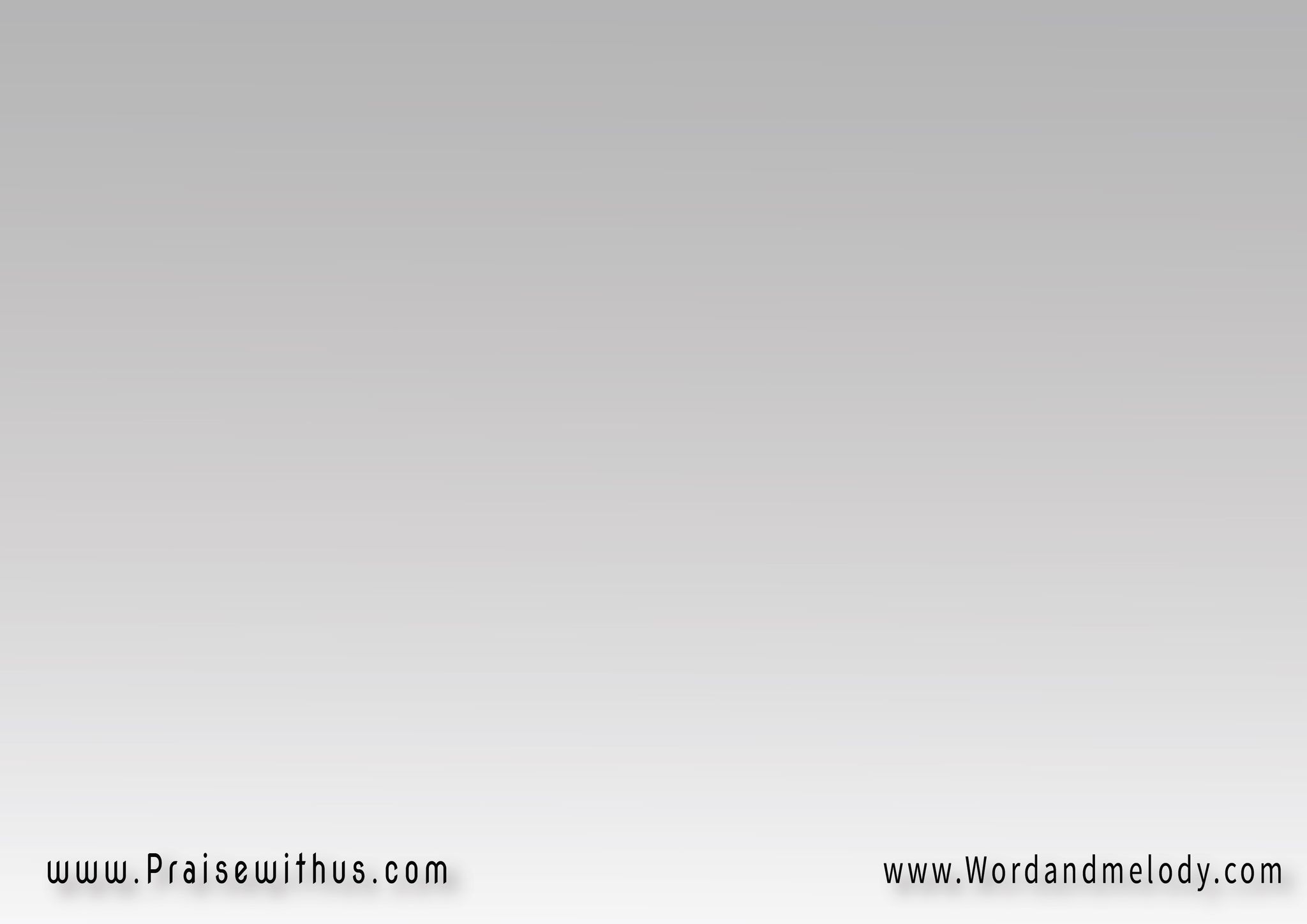 وحّد قلبي و خليني حبك ع طولقلبي و فكري و لساني يغني 
و يقولمش رح اسمح لظروفيتحنيني و يكتر خوفييا يسوع
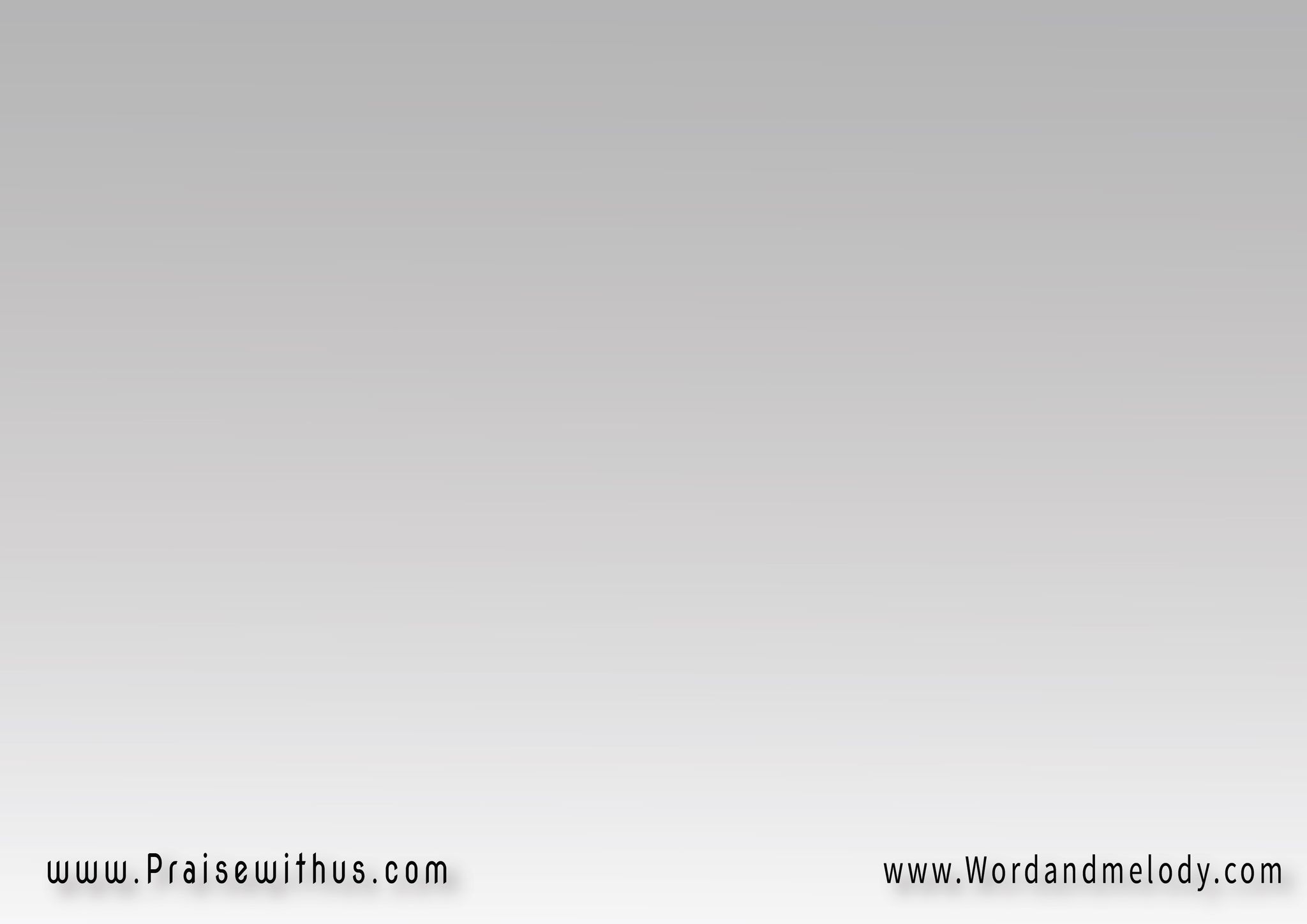 يا يسوع نيرك هيّنللي تعبان و حيرانحملي و حملتو يا حنيّنحبّك خلى في قلبي أمان